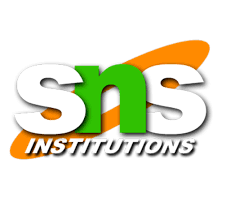 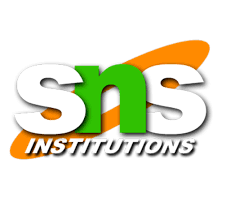 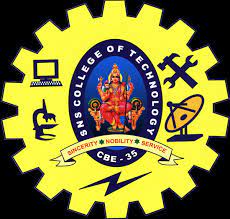 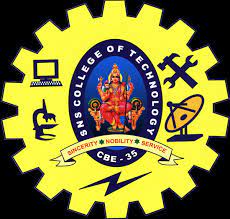 UNIT 3
DATABASE  DESIGN
( DEPARTMENT OF COMPUTER SCIENCE AND ENGINEERING )



TOPIC : NORMALIZATION , third normal form and Boyce codd normal form
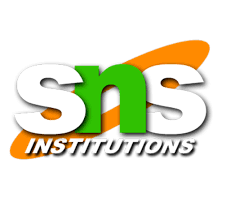 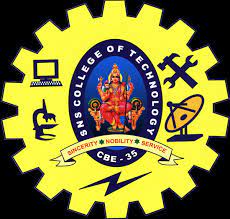 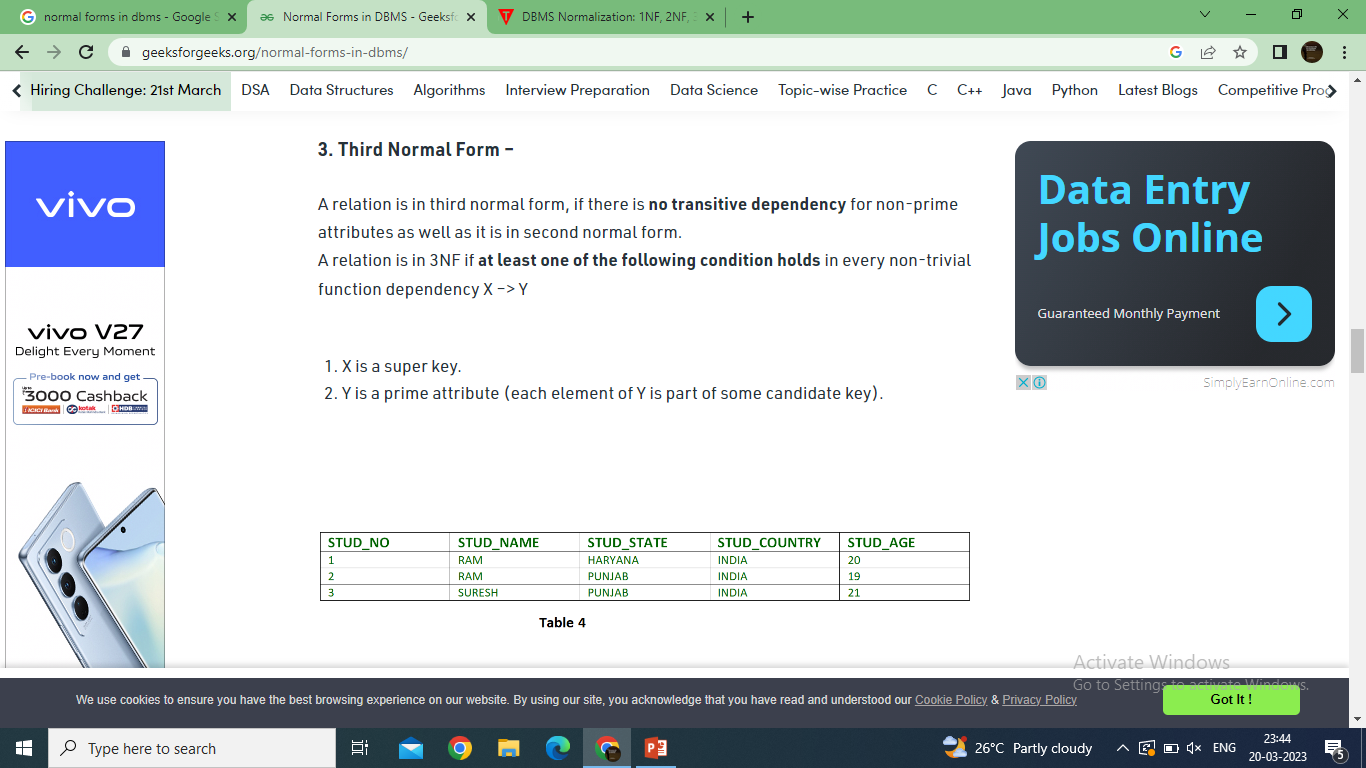 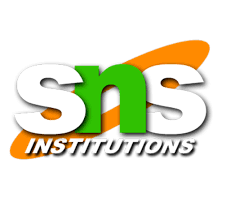 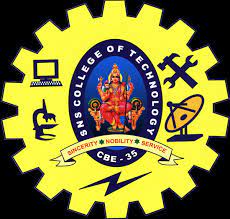 Transitive dependency – If A->B and B->C are two FDs then A->C is called transitive dependency.


Example 1 – In relation STUDENT given in Table 4,FD set: {STUD_NO -> STUD_NAME, STUD_NO -> STUD_STATE, STUD_STATE -> STUD_COUNTRY, STUD_NO -> STUD_AGE}Candidate Key: {STUD_NO}
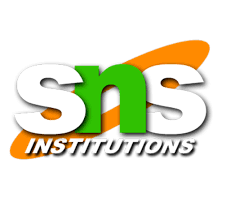 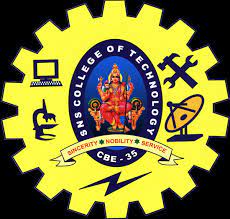 For this relation in table 4, STUD_NO -> STUD_STATE and STUD_STATE -> STUD_COUNTRY are true. So STUD_COUNTRY is transitively dependent on STUD_NO. It violates the third normal form. To convert it in third normal form, we will decompose the relation STUDENT (STUD_NO, STUD_NAME, STUD_PHONE, STUD_STATE, STUD_COUNTRY_STUD_AGE) as:STUDENT (STUD_NO, STUD_NAME, STUD_PHONE, STUD_STATE, STUD_AGE)STATE_COUNTRY (STATE, COUNTRY)
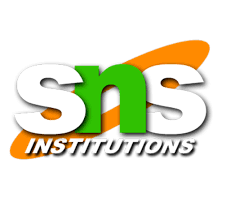 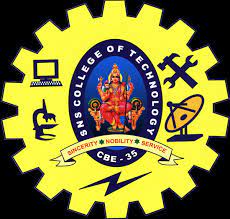 4. Boyce-Codd Normal Form (BCNF) –
A relation R is in BCNF if R is in Third Normal Form and for every FD, LHS is super key. A relation is in BCNF iff in every non-trivial functional dependency X –> Y, X is a super key.

Example 1 – Find the highest normal form of a relation R(A,B,C,D,E) with FD set as {BC->D, AC->BE, B->E}Step 1. As we can see, (AC)+ ={A,C,B,E,D} but none of its subset can determine all attribute of relation, So AC will be candidate key. A or C can’t be derived from any other attribute of the relation, so there will be only 1 candidate key {AC}.Step 2. Prime attributes are those attributes that are part of candidate key {A, C} in this example and others will be non-prime {B, D, E} in this example.Step 3. The relation R is in 1st normal form as a relational DBMS does not allow multi-valued or composite attribute.
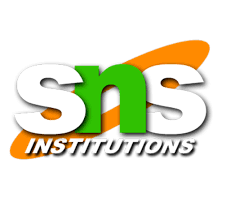 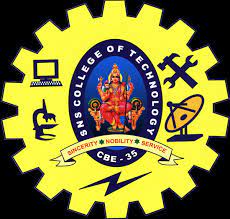 The relation is in 2nd normal form because BC->D is in 2nd normal form (BC is not a proper subset of candidate key AC) and AC->BE is in 2nd normal form (AC is candidate key) and B->E is in 2nd normal form (B is not a proper subset of candidate key AC).The relation is not in 3rd normal form because in BC->D (neither BC is a super key nor D is a prime attribute) and in B->E (neither B is a super key nor E is a prime attribute) but to satisfy 3rd normal for, either LHS of an FD should be super key or RHS should be prime attribute.So the highest normal form of relation will be 2nd Normal form.
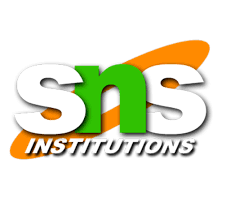 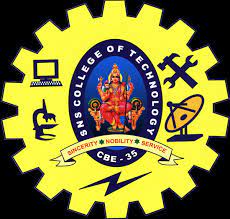 Key Points –
BCNF is free from redundancy.
If a relation is in BCNF, then 3NF is also satisfied.
 If all attributes of relation are prime attribute, then the relation is always in 3NF.
A relation in a Relational Database is always and at least in 1NF form.
Every Binary Relation ( a Relation with only 2 attributes ) is always in BCNF.
If a Relation has only singleton candidate keys( i.e. every candidate key consists of only 1 attribute), then the Relation is always in 2NF( because no Partial functional dependency possible).
Sometimes going for BCNF form may not preserve functional dependency. In that case go for BCNF only if the lost FD(s) is not required, else normalize till 3NF only.
There are many more Normal forms that exist after BCNF, like 4NF and more. But in real world database systems it’s generally not required to go beyond BCNF.
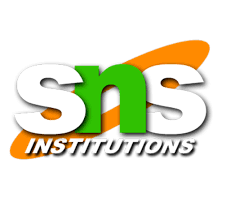 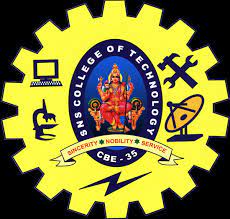 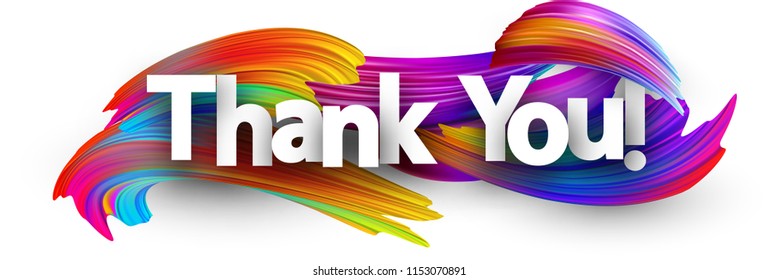